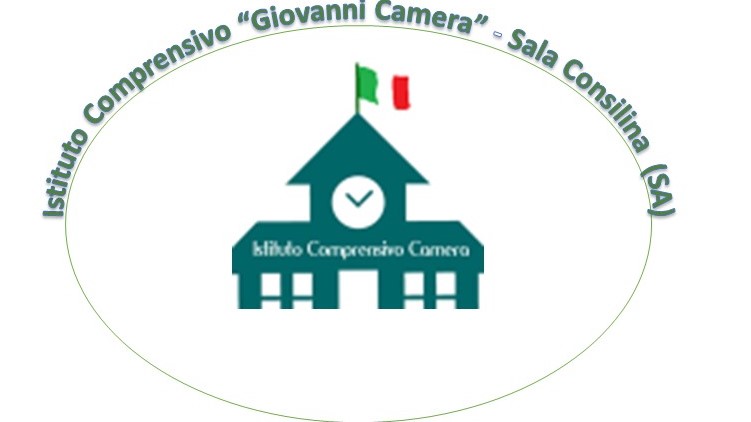 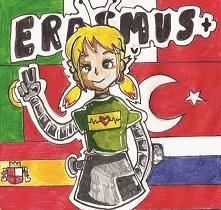 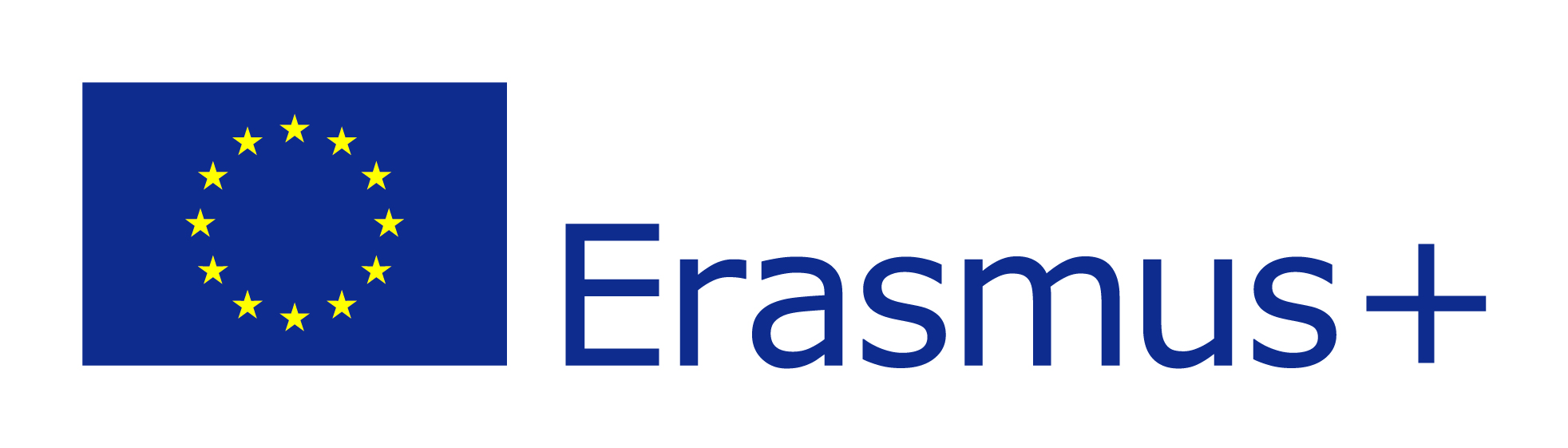 How to make music with Arduino
OPEN YOUR DOORS TO DIGITAL AGE
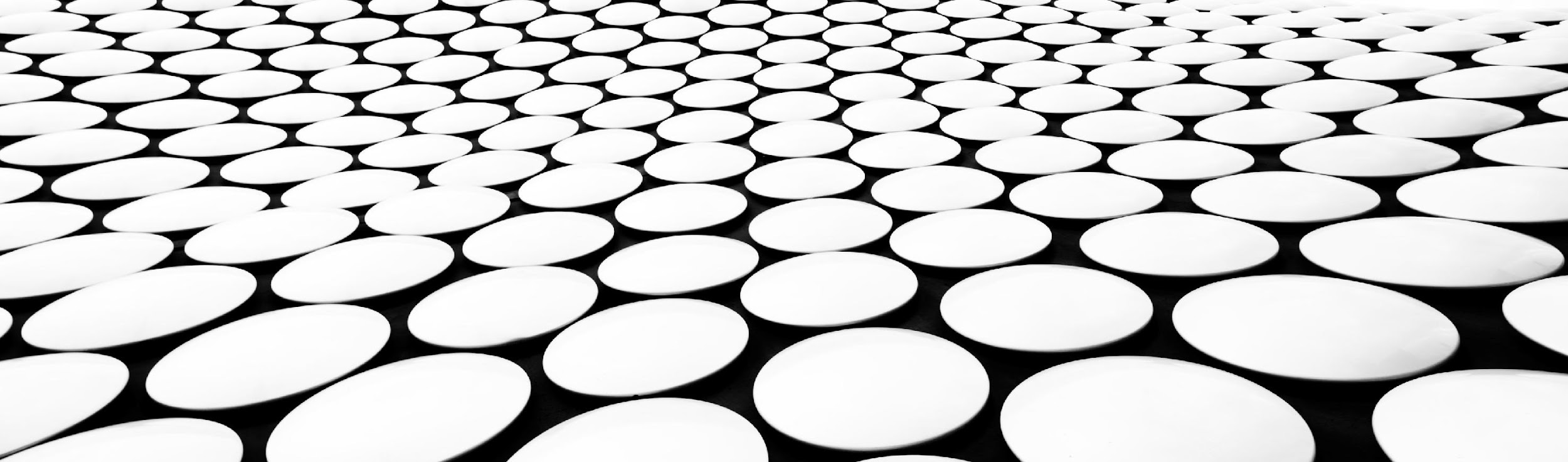 INTRODUCTION
In this tutorial we are going to explain how make music with Arduino using just a buzzer.
This activity is certainly a lot of fun, and will allow music fans (and not only) to give vent to all their imagination and creativity.
COMPONENT LIST
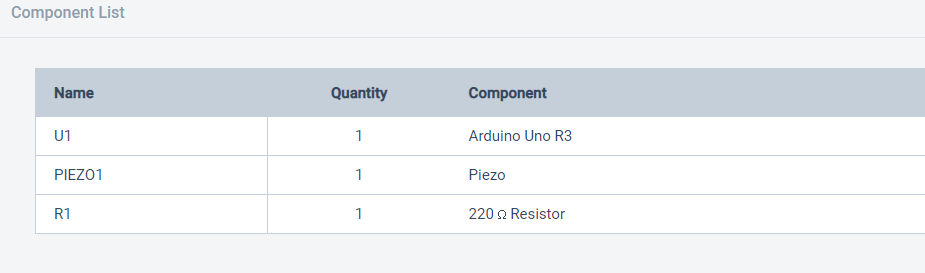 21/11/2021
THE SKETCH
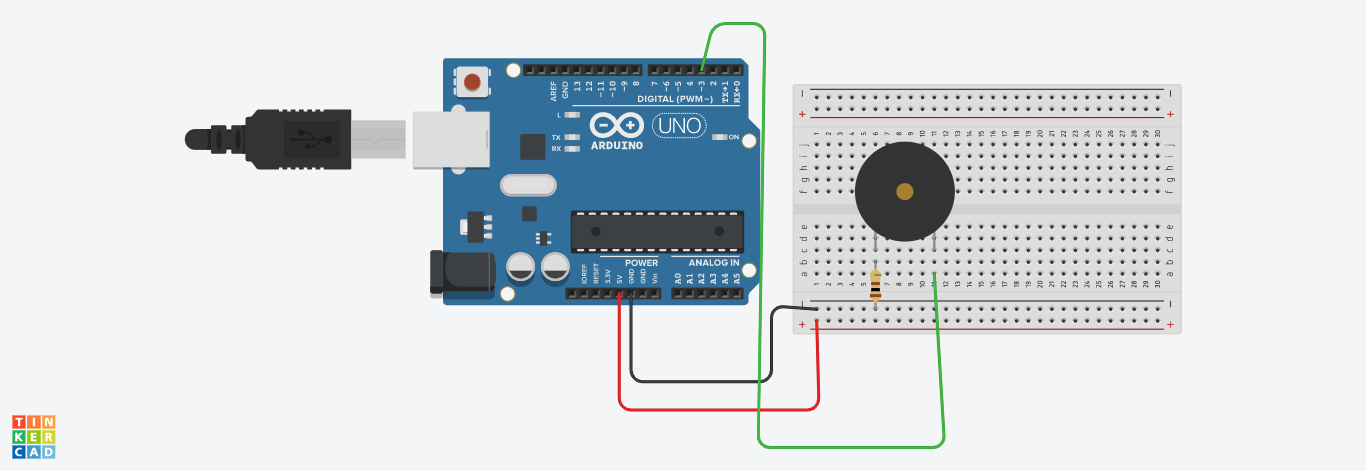 21/11/2021
PASSIVE BUZZER
It does not emit any pre-set sound, but require a specific waveform to make the internal membrane vibrate. They can produce different tones depending on the power signal used.
The use of a passive buzzer allows you to create customized melodies or, in a different way, to reproduce small famous songs. 
This is because the passive buzzer, unlike the active buzzer, can generate different tones (notes)
21/11/2021
CONTROL A BUZZER WITH ARDUINO
One of the most functional methods to control a buzzer is the use of the native arduino tone () function. This function uses 2 or 3 parameters with the following syntax:tone(pin, frequency, duration);
 pin, is the digital/PWM connected with the buzzer,
frequency, is the frequency in Hz, of the pitch to reproduce,
duration, is the duration durata in milliseconds of the pitch.
N.B.Once the function has been called up, it starts playing the sound and immediately passes to the next part of the code without waiting for the reproduction to be completed. tone, so that the notes do not overlap.
21/11/2021
Only one tone can be generated at a time. If a tone is already playing on a different pin, calling tone () will have no effect. If the tone is playing on the same pin, the call will set its frequency.
The noTone () function stops the generation of the square wave caused by tone (). Using noTone () has no effect if no tone is being generated.

Sintassi:
noTone(pin);
21/11/2021
THE CODE
Multiline comment start with /*     and ends with   */ all the line in the middle are not read by cmpiler
/*
Let's play some music with Arduino
Author: Istituto Comprensivo Camera
Open Your Doors To Digital Age 
*/

// label to define the buzzer Pin.  
#define buzzerPin 3
21/11/2021
Pitches
// define the notes frequency. This are the pitches to play

#define NOTE_C5  523
#define NOTE_CS5 554
#define NOTE_D5  587
#define NOTE_DS5 622
#define NOTE_E5  659
#define NOTE_F5  698
#define NOTE_FS5 740
#define NOTE_G5  784
#define NOTE_GS5 831
#define NOTE_A5  880
#define NOTE_AS5 932
#define NOTE_B5  988
THE Song
To play the melody we have used two arrays. 
The first one to store the notes of the song, the second one to store the speed of each note .  
To iterate over the notes and type of notes of the  melody we use a for loop.
Notes Array
Type of notes Array
int tempo[] = {
  8, 8, 4,
  8, 8, 4,
  8, 8, 8, 8,
  2,
  8, 8, 8, 8,
  8, 8, 8, 16, 16,
  8, 8, 8, 8,
  4, 4
};
int notes[] = {
  NOTE_E5, NOTE_E5, NOTE_E5,
  NOTE_E5, NOTE_E5, NOTE_E5,
  NOTE_E5, NOTE_G5, NOTE_C5, NOTE_D5,
  NOTE_E5,
  NOTE_F5, NOTE_F5, NOTE_F5, NOTE_F5,
  NOTE_F5, NOTE_E5, NOTE_E5, NOTE_E5, NOTE_E5,
  NOTE_E5, NOTE_D5, NOTE_D5, NOTE_E5,
  NOTE_D5, NOTE_G5
};
SETUP (CODE)
//  the double  / define one line comment
void setup() {
 pinMode(buzzPin,OUTPUT);    //  buzzer is an OUTPUT pin
}
21/11/2021
LOOP
To play the melody over and over copy the following code inside the void loop() function. 
To run it only one copy the code inside the setup and leave the void loop() function empty
// iterate over the notes of the melody:
  for(int i = 0; i < sizeof(notes)/sizeof(int); i++) {
    // to calculate the note duration, take one second divided by the note type.
    //e.g. quarter note = 1000 / 4, eighth note = 1000/8, etc.
	// to distinguish the notes, set a minimum time between them.
    // the note's duration + 50% seems to work well:
    int duration = (1000/tempo[i])* 1.50;
    tone(buzzerPin, notes[i], duration);
    delay(duration);
	// stop  playing before playing the next one
    noTone(buzzerPin);
  }
21/11/2021
Improvement
To improve the rhythm , change inside the the array that holds the type of notes the duration.  
For example; instead of put inside type of note  (quarter note = 4, eighth note = 8) put the duration  (1000/4 , 1000/8).  This will help in case of melody with dotted notes to better set the duration.
Notes Array
Type of notes Array
int tempo[] = {
  125, 125, 250,
  125, 125, 250,
  125, 125, 125, 125,
  500,
  125, 125, 125, 125,
  125, 125, 125, 63, 63,
  125, 125, 125, 125,
  250, 250
};
int notes[] = {
  NOTE_E5, NOTE_E5, NOTE_E5,
  NOTE_E5, NOTE_E5, NOTE_E5,
  NOTE_E5, NOTE_G5, NOTE_C5, NOTE_D5,
  NOTE_E5,
  NOTE_F5, NOTE_F5, NOTE_F5, NOTE_F5,
  NOTE_F5, NOTE_E5, NOTE_E5, NOTE_E5, NOTE_E5,
  NOTE_E5, NOTE_D5, NOTE_D5, NOTE_E5,
  NOTE_D5, NOTE_G5
};
How to read music sheet
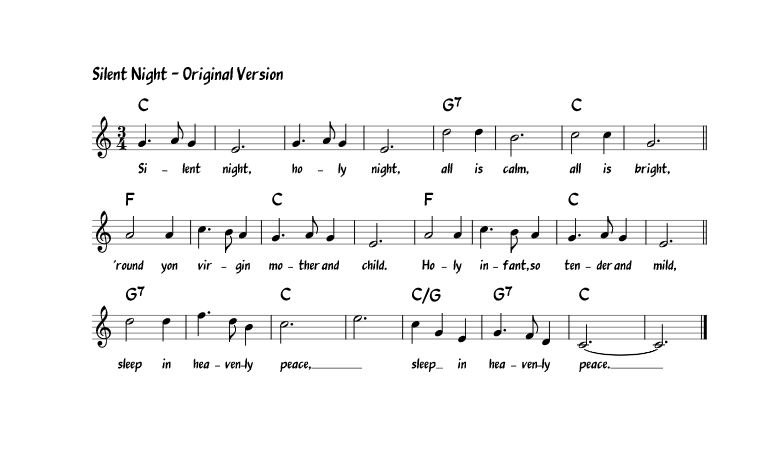 A melody consists of notes played in a sequence, and rests between the note. Each note and rest has its own particular duration.
Basic Simbols
There are two main clefs
The staff consists of five lines and four spaces. Each of those lines and each of those spaces represents a different letter, which in turn represents a note. Those lines and spaces represent notes named A-G, and the note sequence moves alphabetically up the staff.
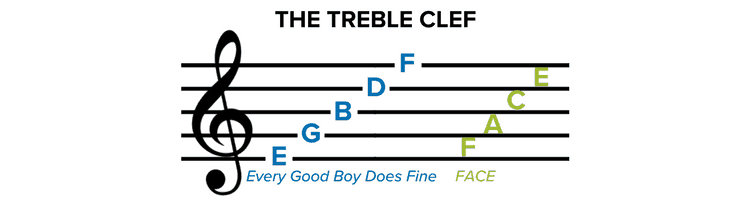 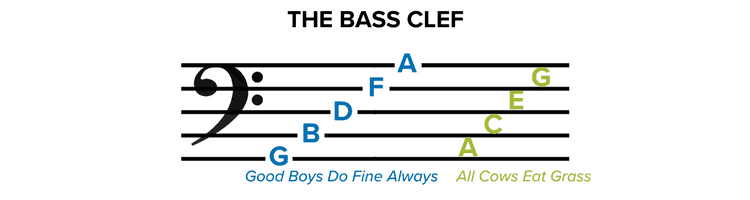 Notes and Rest values
Notes placed on the staff tell us which note letter to play on our instrument and how long to play it. There are three parts of each note, the note head, the stem, and the flag.
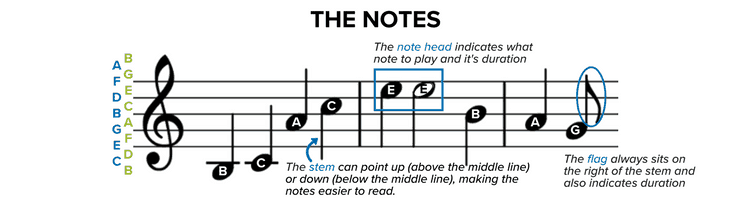 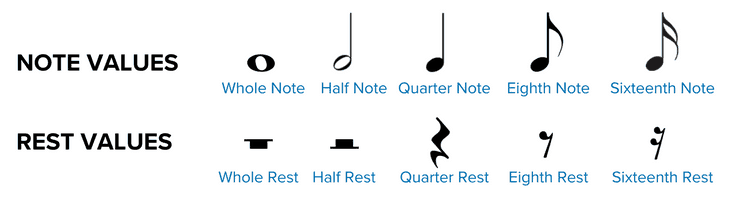 Note Duration
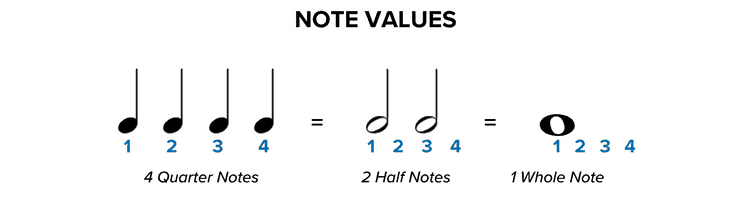 How can you use the durations to play notes? Well, imagine that a quarter note is one quarter of a second, and eighth note is one eighth of a second, and so forth. In that case, the actual duration for each note is 1000 milliseconds divided by the value for it in the durations array. For example, the first note is 1000/4, the second is 1000/8, and so forth.
Dots and Ties - Extend note duration
There are other ways to extend the length of a note. A dot after the note head, for example, adds another half of that note’s duration to it. So, a half note with a dot would equal a half note and a quarter note; a quarter note with a dot equals a quarter plus an eighth note. A tie may also be used to extend a note. Two notes tied together should be held as long as the value of both of those notes together.
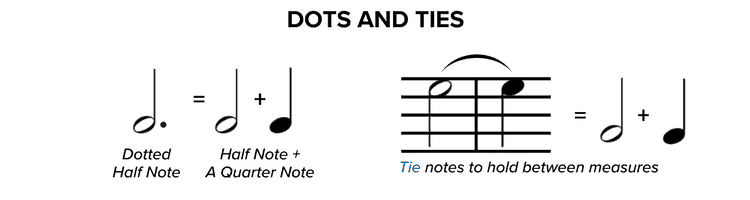 Beam - Shorten note duration
The opposite may also happen, we can shorten the amount of time a note should be held, relative to the quarter note. Each flag halves the value of a note, so a single flag signifies 1/2 of a quarter note, a double flag halves that to 1/4 of a quarter note, et cetera.
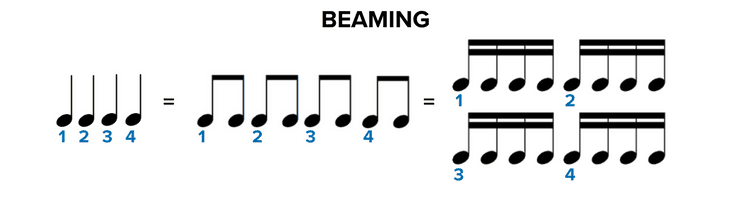 Now it’s time for you to make Arduino playing your favourite melody